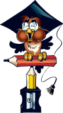 Урок по алгебре в 7 классеТема урока : Возведение в степень произведения и степени
Цель урока: организация деятельности учащихся по изучению свойств степени с натуральным показателем
Учебные задачи: 
- в личностном направлении:
- способствовать формированию  навыка учиться в группе и самостоятельно.
-в метапредметном направлении: 
способствовать развитию логического мышления, памяти, внимания; общеучебных умений: умение видеть несколько способов решения задачи, умение оценивать разные точки зрения, умение правильно сформулировать вывод (правила возведения в степень и произведения);
-в предметном направлении: 
способствовать формированию у учащихся  умений по теме «Возведение в степень произведения и степени»,  вычислительных навыков и умножения, деления степеней с одинаковыми основаниями, возведения в степень произведения и степени с натуральным показателем
Тип урока:   урок открытия нового знания.Четвёртый  урок  в  темеПлан  урока
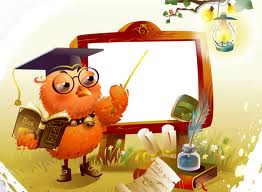 Вычислите:
x4*x2*x5 	
23*26:25
25(2*22)  
x4*x3:x5
Какое число надо возвести в квадрат, чтобы получить:
       16/81 ;
Какое число надо возвести в куб, чтобы получить:
     64/125 ;
I.Устная работа
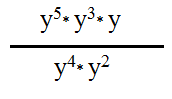 В ответах  зашифровано  слово,  давайте  его  отгадаем
Это слово – степень, и тема сегодняшнего урока «Возведение в степень произведения и степени», познакомимся и постараемся сами вывести ещё  два свойства степеней с натуральным показателем
      Какие свойства степеней с одинаковыми основаниями мы применили в этих примерах?
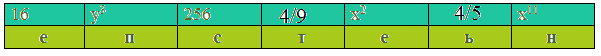 II. Осмысление учебных задач
1) повторение пройденного материала
Работа  в  группах
Задание в группах:
№534(а,б,в,г)
№532(а,б)
№531(а,б)
2)формирование новых знаний

Вычислите 123 как можно проще
(ученики предлагают свои способы решения)
Возможные  варианты  ответов:
а)умножить 12*12*12 в столбик=1728.
б) 12 это произведение 3 и 4. Можно записать так:
123=(3*4)3=(3*4)* (3*4)* (3*4)=(3*3*3)*(4*4*4)=
=33*43=27*64=1728
12 это произведение 2 и 6. Давайте проверим, получится ли такой результат
123=(2*6)3=(2*6)*(2*6)*(2*6)=(2*2*2)*(6*6*6)=23*63=8*216=1728.
В трёх случаях получилось одно число - 1728
Давайте сделаем вывод:
Чтобы возвести в степень произведение, надо возвести каждый множитель в степень, а результаты перемножают.
        
                     (а*b)n=an*bn
      Мы получили с вами правило возведения в степень произведения.
Примеры:
    (xy)12=
    (2a)3=
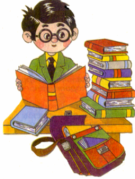 Представьте выражение (а5)3 в виде степени с основанием а. Что значит а5 в третьей степени?
(Что а5 умножается само на себя три раза)
Учитель на доске, а ученики диктуют:
(а5)3  = а5*а5*а5=а15
Как в данном выражении ещё можно получить 15?
   (При умножении степеней 5 и 3)
   Значит, при возведении степени в степень что происходит с показателями степени?
(они перемножаются).
Правило возведения                                  в степень  степени
При возведении степени в степень основание оставляют прежним, а показатели перемножают.
                
                (am)n=amn      
 
Примеры:
(y7)2=
(2x2)3=
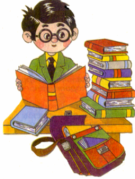 III .Физкультминутка
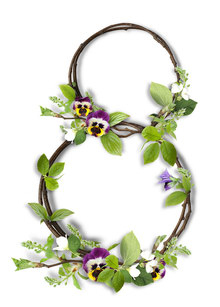 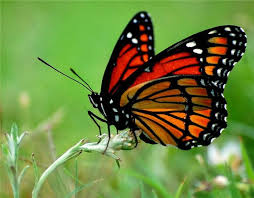 Зарядка для глаз(в одну сторону глазами обвести форму восьми, представьте, что бабочка летит за вами, затем обратно по 5 раз)
IV.Открытие нового знания.
Один ученик у доски, остальные в тетрадях
№428.
Выполните возведение в степень:
 a) (xy)4=x4*y4
б)(abc)5=a5 b5 c5
в)(2x)3=23*x3=8x3
г)(3a)2=32*a2=9a2
д)(-5)3=(-5)3*x3=-125x3
е)(-10ab)2=(-10)2*a2*b2=100a2b2
ж)(-0,2xy)4=(-0,2)4*x4 y4=0,0016x4y4
з)(-0,5bd)3=-0,125b3d3
№430.
с комментированием у доски
а)(2*10)3=23*103=8*1000=8000
б)(2*5)4=104=1000
в)(3*100)4=34*1004=81*(102)4=810 000 000
г)(5*7*20)2=(35-20)2=(700)2=(7*100)2=49*1002=490 000
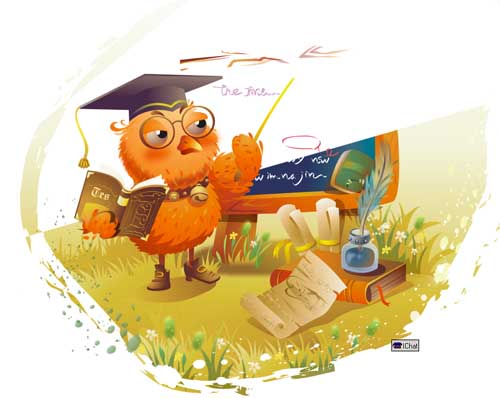 №432
-Чему рана площадь квадрата? (Sкв=а2)
-Если сторону квадрата увеличить в два раза, получим площадь квадрата Sкв=(2а2)2=4а2
Во сколько раз увеличилась площадь? (в 4 раза.)
Ученики:
Если а =3а, то Sкв=(3a)2=9a2   площадь увеличилась в 9 раз
Если а=10а,то Sкв=(10a)2=100a2  площадь увеличилась в 100 раз
Если а=na,то  Sкв=(na)2=n2a2 площадь увеличилась в n2 раз
 Дополнительные номера
№436(устно)
№438 (устно)
№450(а,б)
V.РефлексияВыберите   на   листах   квадрат   понравившегося  цвета.Поставьте  напротив   его   любой   знак.Если возник вопрос по уроку, можете его записать.Если  возникли   трудности , можете записать.
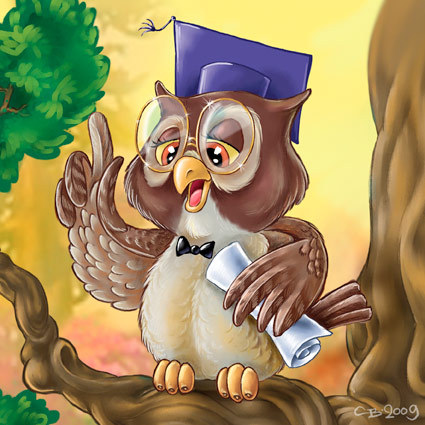 Домашнее задание
2 свойства,
  №429,№433,№439   стр.99
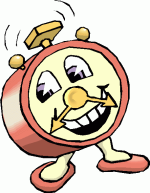 (Расшифровка  цветов  для  учителя)
Рефлексия
Детям предлагается выбирать полоски бумаги, понравившегося цвета.
Красный цвет мягких тонов (розовый, оранжевый) –                                                     радостное, восторженное настроение,
красный насыщенный и яркий цвет – нервозное,                                                           возбуждённое состояние, агрессия;
синий – грустное настроение, пассивность, усталость;
зелёный – активность,                           
 (но при насыщенности цвета – это беззащитность);
жёлтый – приятное, спокойное настроение;
фиолетовый – беспокойное, тревожное настроение, близкое к разочарованию;
серый – замкнутость, огорчение;
чёрный – унылое настроение, отрицание, протест; коричневый – пассивность, беспокойство и неуверенность.
Структура и ход урока:
Урок  разработан  к  учебнику: Алгебра.7 класс: учеб. Для общеобразоват. учреждений/
А45[Ю.Н.Макарычев, Н.Г. Миндюк, К.И.Нешков, С.Б.Суворова] ; под редакцией  С.А.Теляковского.-17-е изд.-М.:Просвещение, 2011.-271с.